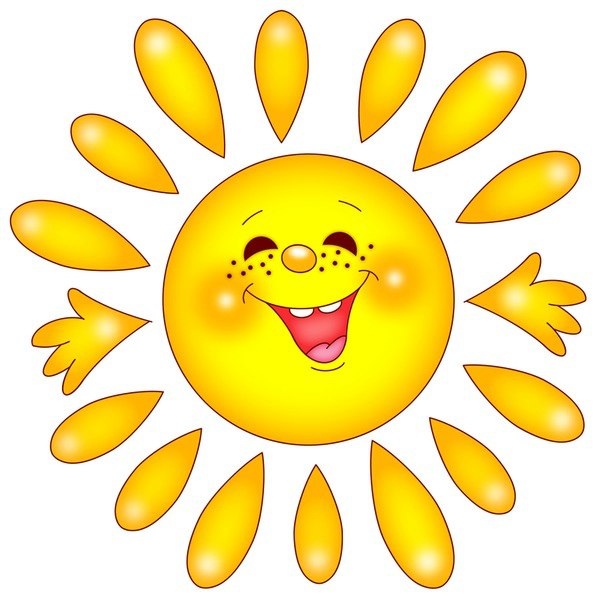 Глухо - звонко С - З
С - З
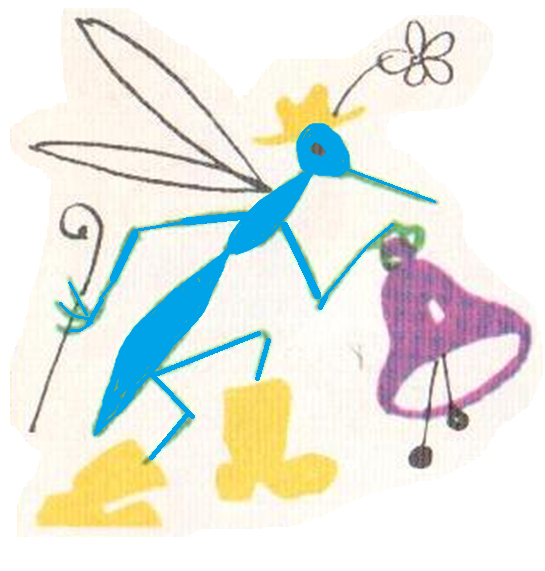 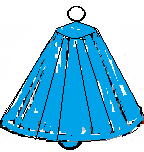 .
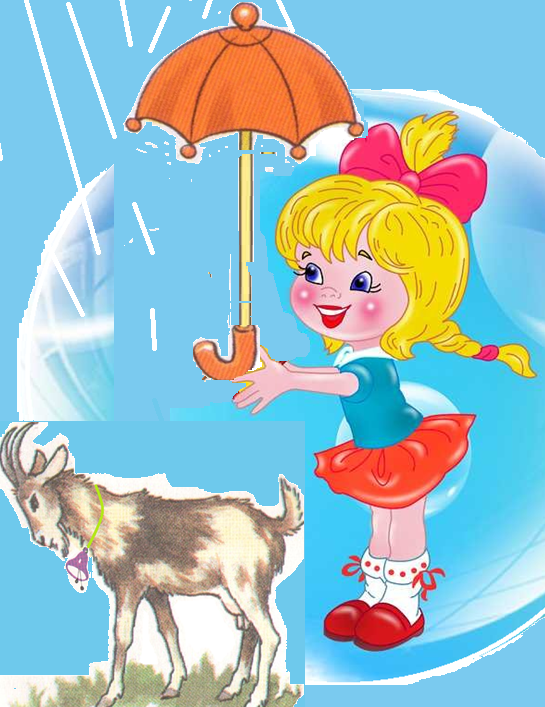 Су – су – су – мы видели осу.
Са – са – са – летит оса.                                                                     
Сы – сы – сы – не боимся мы осы
Зу – зу - зу – Зоя под  зонтом  пасёт козу.                        
Зы – зы – зы – 
КОЛОКОЛЬЧИК у  козы.             
Са – са – са – улетела  прочь  оса.
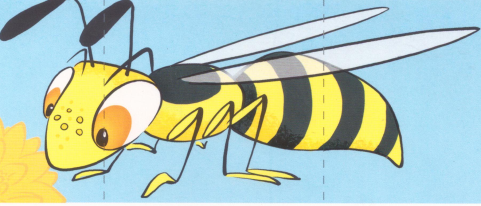 Слева, справа, между
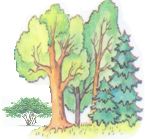 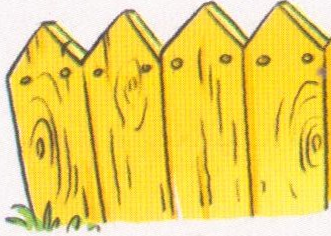 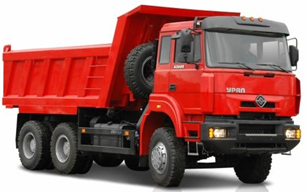 .
Слева, справа, между
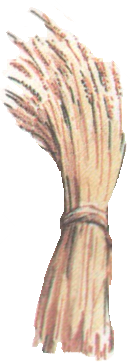 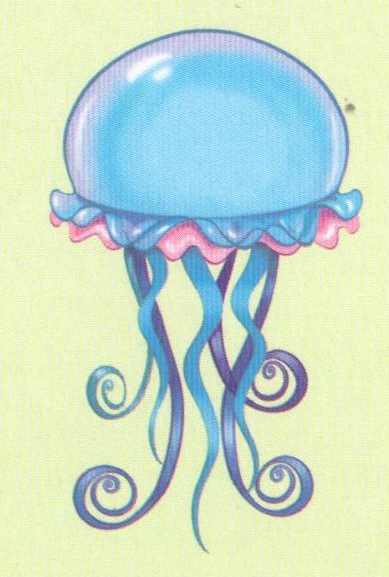 Чего нет?
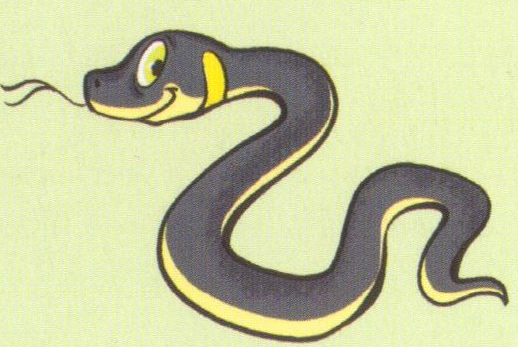 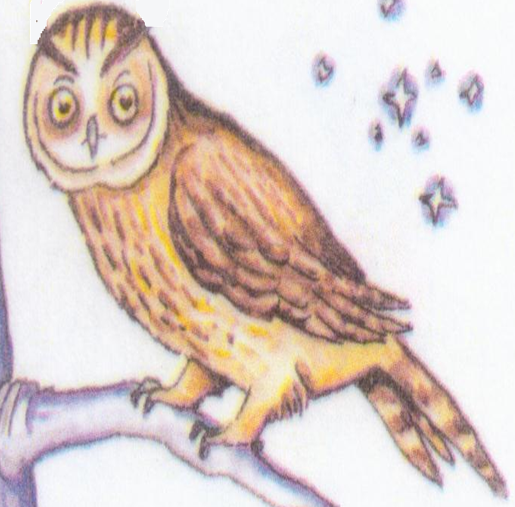 Чего не стало?
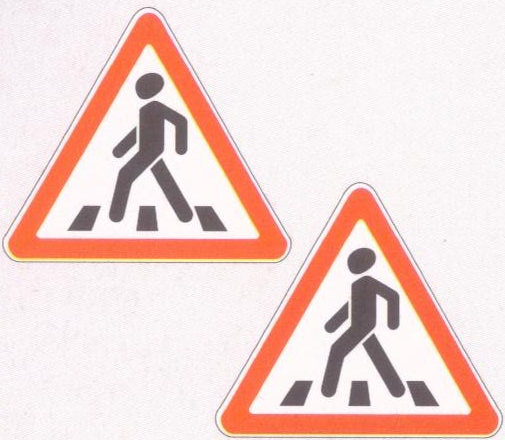 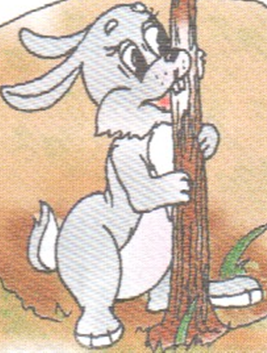 .
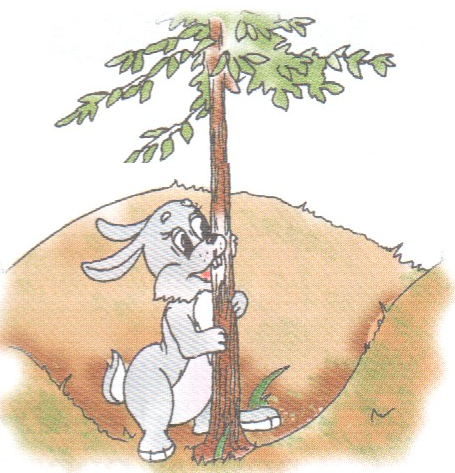 СЕРЫЙ ЗАИНЬКА 
В      НИЗИНКЕ
ОБГРЫЗАЛ   КОРУ С ОСИНКИ.
Как зайчишка стал смелым.
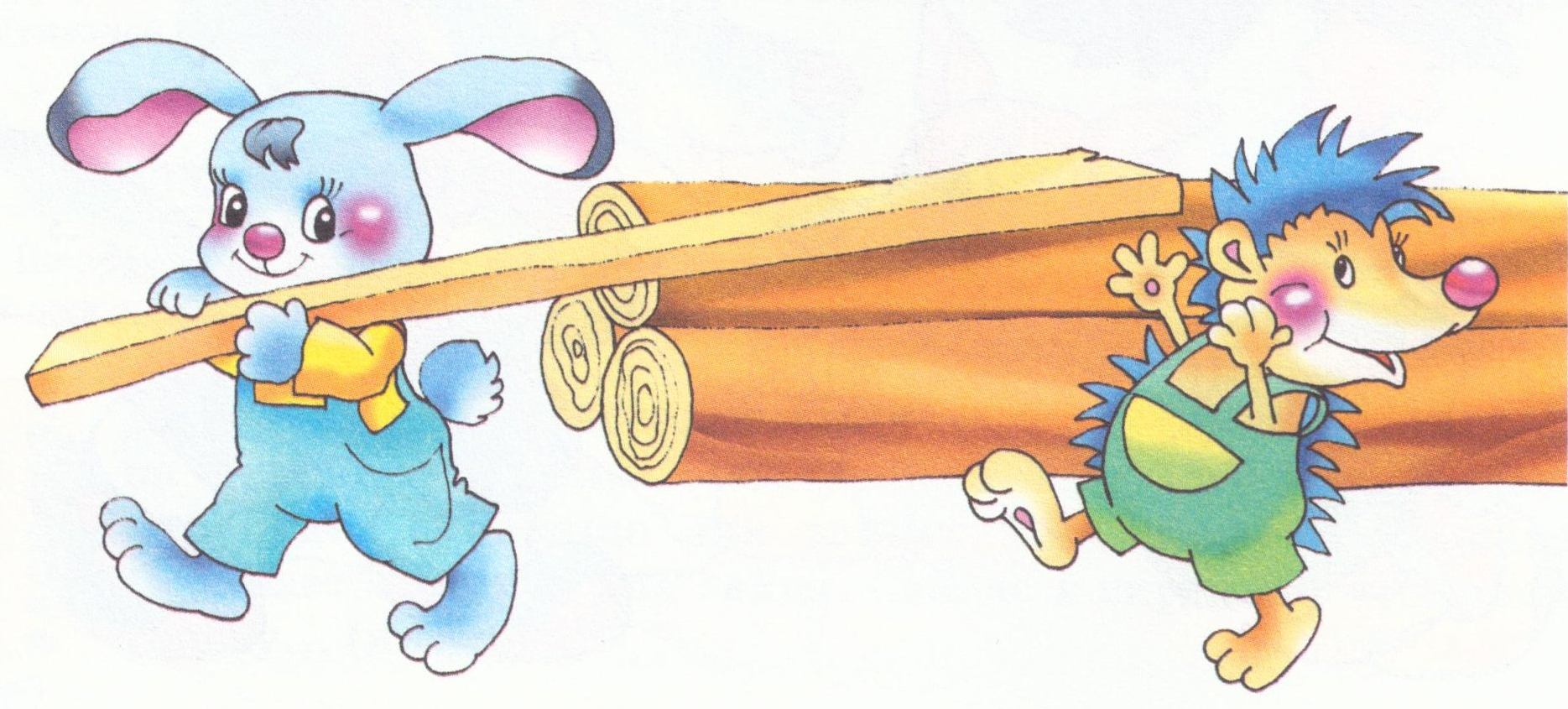